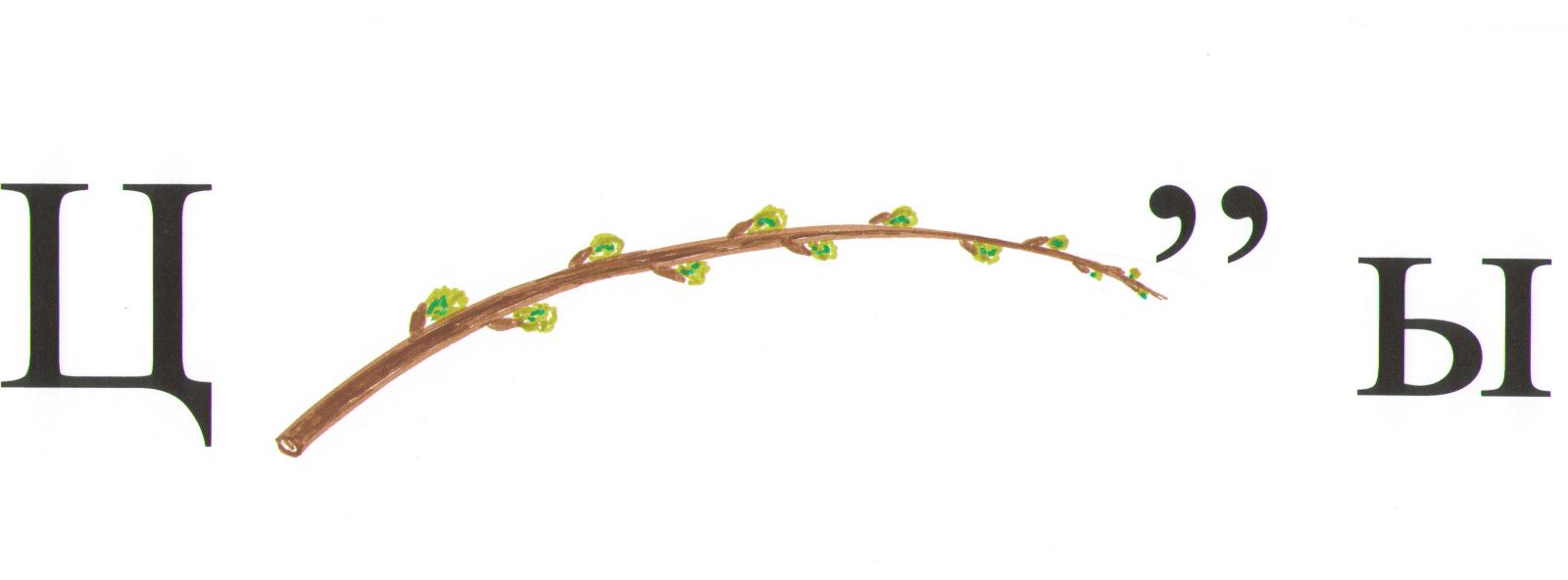 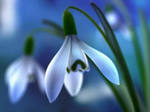 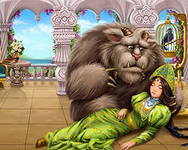 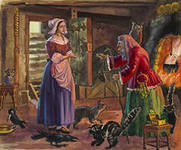 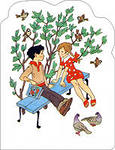 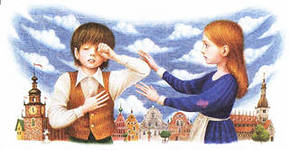 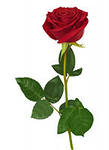 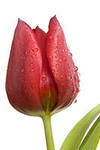 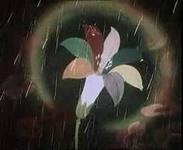 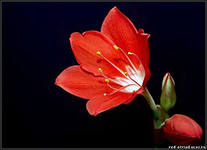 Аленький цветок
Тюльпан
Роза
Цветик- семицветик
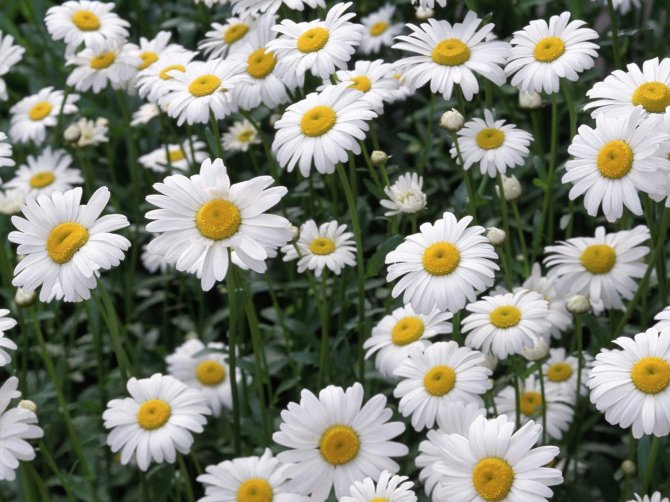 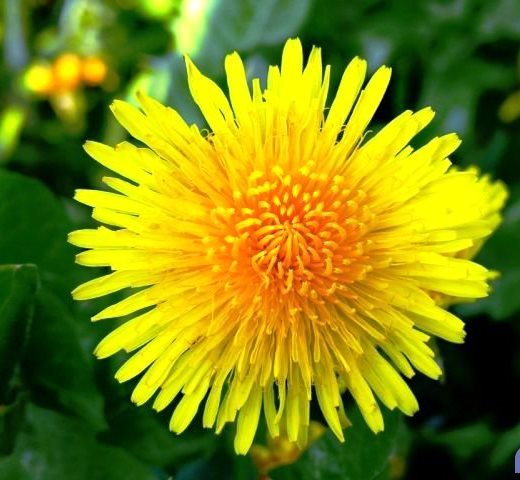 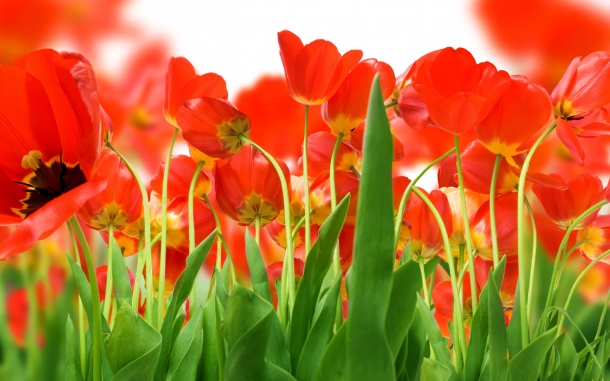 Мастерим своими руками
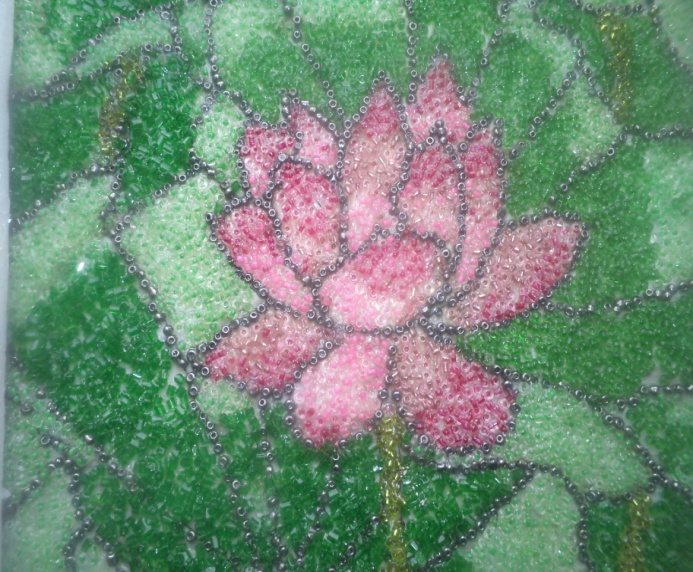 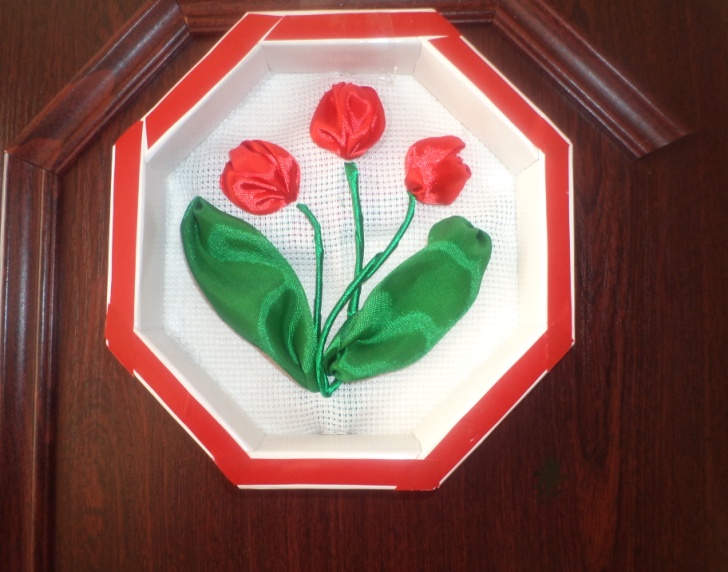 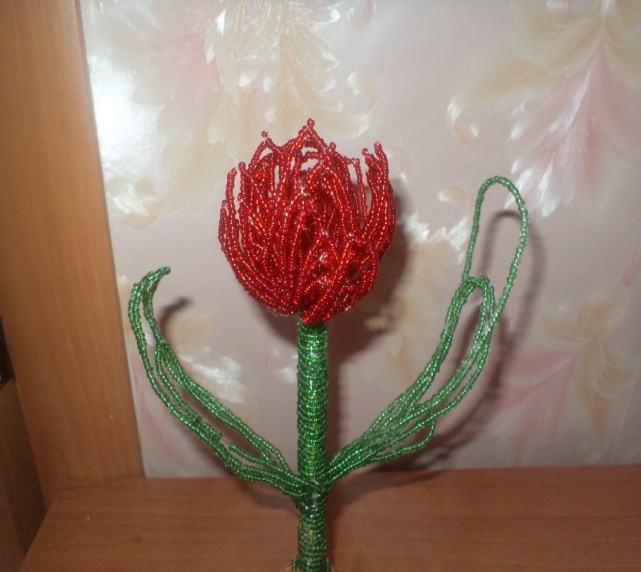 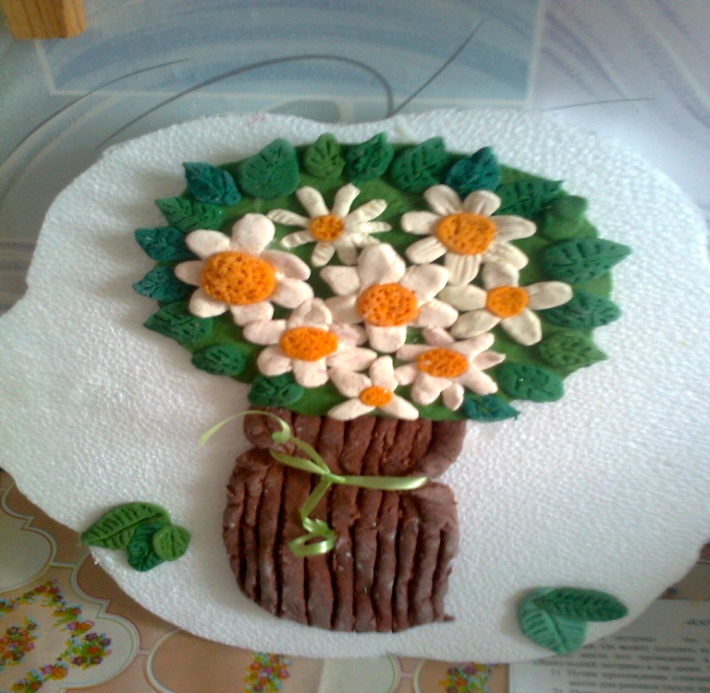 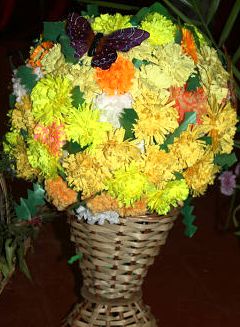 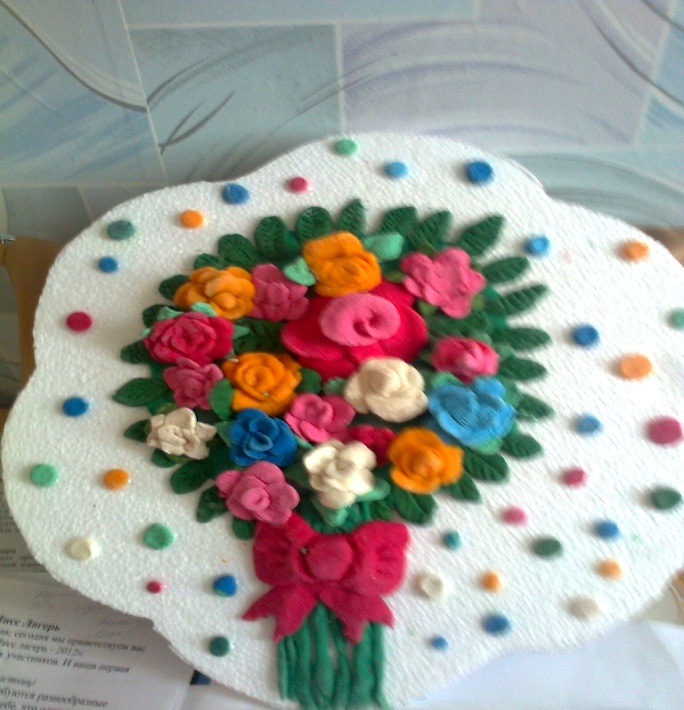